Persuasive Writing
Essay
Use Formal Language
DO NOT use
“I” statements 
I believe/In my belief…---BAD!!!!!

Only exception is when you are discussing a personal narrative/case study as an example: As a survivor of….
Slang or contractions 
U/ Can’t / won’t / I’ll /they’re etc.
Qualifiers/Absolute Language
AVOID
All people / Everyone / You 
The author believes 
Instead use: 
Many people / often / in general 
One can assume
This evidence shows/implies
Point of the Essay
To Inform/persuade


Therefore, your essay must have:
One clear point/topic
Support/Evidence that proves your idea
Parts of the Essay
1) Intro Paragraph-:Interest and Inform the reader about your topic 
Hook
Background information 
Thesis-ARGUMENT 
Preview of body paragraphs.
2) Body-3 paragraphs all with one main point that               supports your thesis-TIQA 
BODY 1 PARAGRAPH
BODY 2 PARAGRAPH
BODY 3 PARAGRAPH 
3) Conclusion Paragraph-Wrap it up 
Reword main points
Reword thesis 
Clincher statement
Intro Paragraph
Format:
Hook
Context 
Thesis 
Preview of points 

Ask yourself: “So What?”
What IS the significance of what you are talking about---even if you don’t believe there is any significance---HUMOR me!
Intro Paragraph
Student A
	There are so many reasons not to smoke and the crazy thing is that people do it anyway.  Cigarettes contain tar, nicotine, and carbon monoxide.  Each of these substances is very harmful.
Annotations:
Some attempt to engage the reader (…the crazy thing…)
Implies a formulaic organizational structure
Weak attempt of a brief overview
No support for the thesis
Thesis present
Score of 2
Compare
Student A
        The smooth white surface of a cigarette.  As a person lights it they slowly relax.  The day is over.  How can anyone resist?  It’s easy. Especially when a person realizes all of the harm they are causing. 
        Just think about all those people they are hurting, the innocent people trying to live a normal life.  Then a smoker walks by with a cigarette in their mouth.  People stare at them in disgust. They try to ignore it, but all the faces are looking, watching, waiting. They sit by the subway entrance in a huge crowd.  The smoke slowly drifts into the smoggy air. They hear coughing, sniffling, whispering. Bystanders cover up their noses to get away from the scent.
Annotations:
Grabs reader’s attention.
Implies an organizational structure.
Includes multiple strategies (scenario, taking a stand, contrasting situation).
Adequate choice of support
Thesis/position stated.
Score of 4
Body Paragraph(s)
T.E.E.C.
M.E.A.L.
T.I.Q.U.A. 
Make sure every paragraph has ONE idea and it proves your point
One Idea—multiple examples….
Transitions between Paragraphs
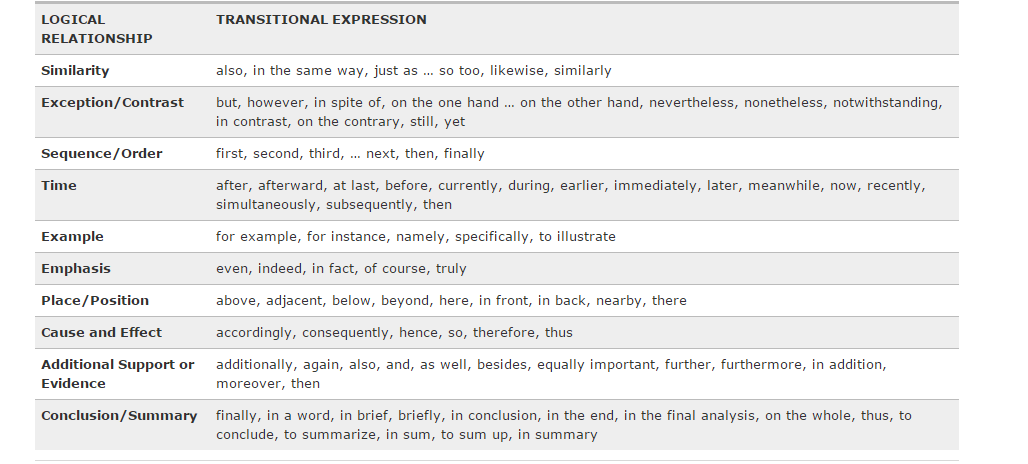 Transitions between IDEAS/Paragraphs
Transitional devices are words or phrases that help carry a thought from one sentence to another, from one idea to another, or from one paragraph to another. And finally, transitional devices link sentences and paragraphs together smoothly so that there are no abrupt jumps or breaks between ideas.
Transitions Continued
Conclusion
Conclusion paragraphs-wrap everything up. They move in the reverse order of the introduction paragraph (specific to general).-Recap points 
-Restate thesis -Clincher statement 
Make sure it is well developed as this is the impression you are leaving the reader with.
Ask yourself ‘so what?’ to figure out the importance of your topic; refer back to the introduction; synthesize and show your reader how your argument, examples, and ideas fit together; include provocative insight
Plagiarism
You must cite all sources. Anytime you summarize, paraphrase, or directly quote from a source, you must credit the author.
Plagiarism is defined as the passing off of another person’s work as if it were one’s own. An unacknowledged use of words, ideas, information, research, or findings not your own, taken from any source, is plagiarism. 
other words, DON’T PLAGIARIZE!
USE MLA CITATION